Databázy, rukopisy, literatúra, metodika spracovania rukopisov
     Ústav hudební vědy MUNI
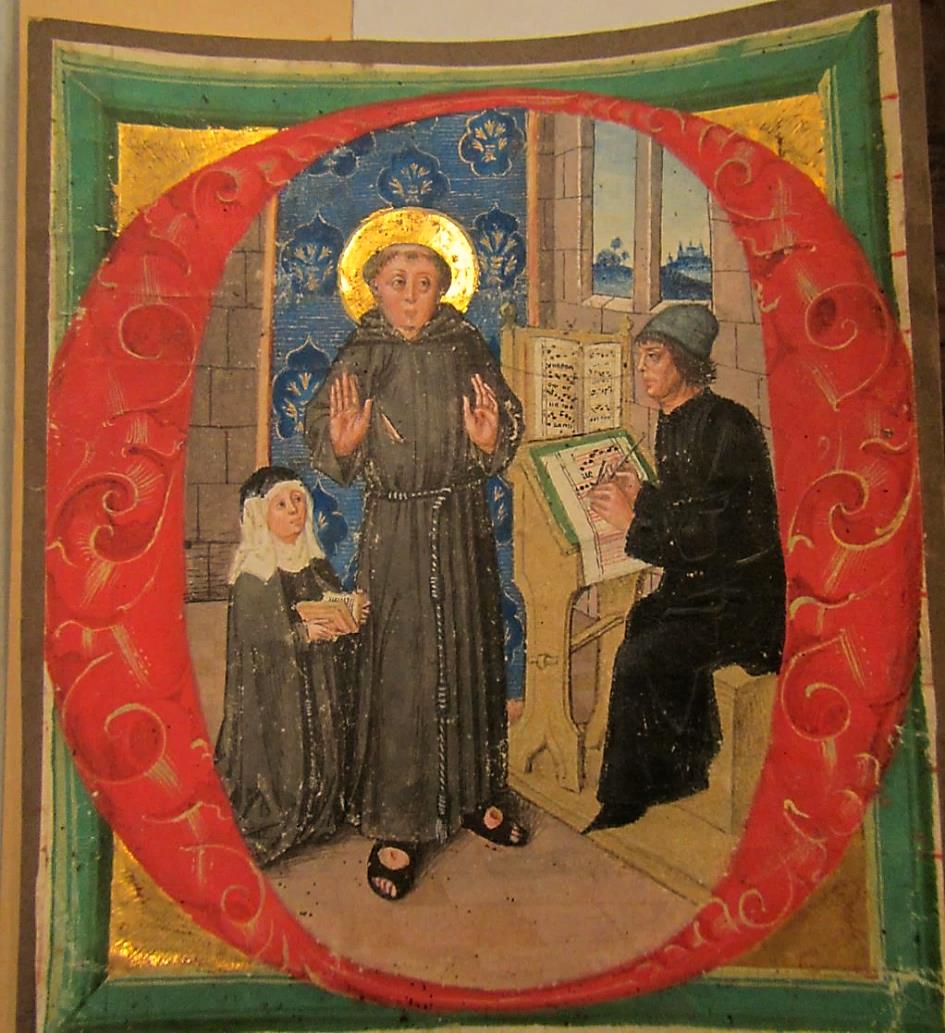 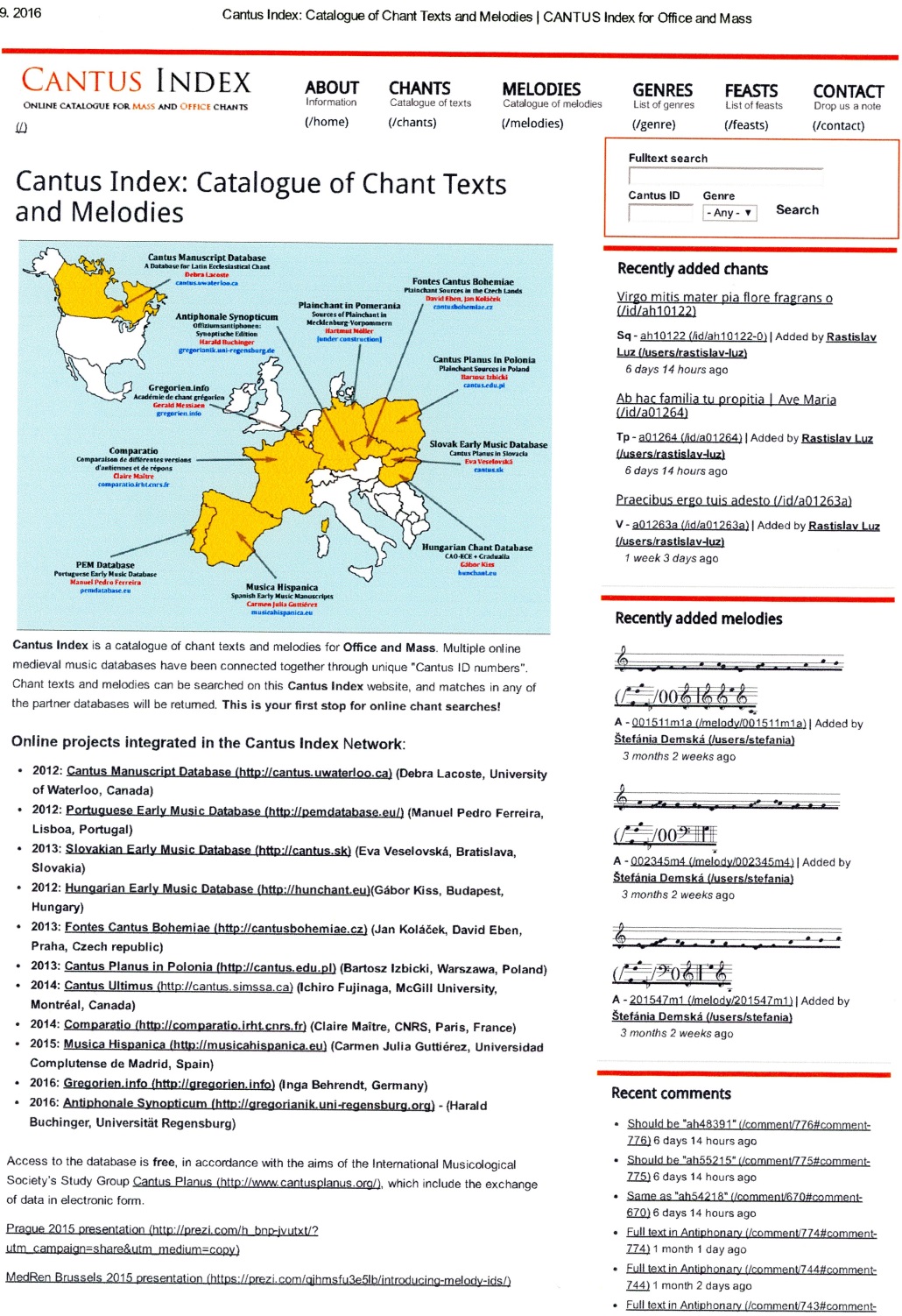 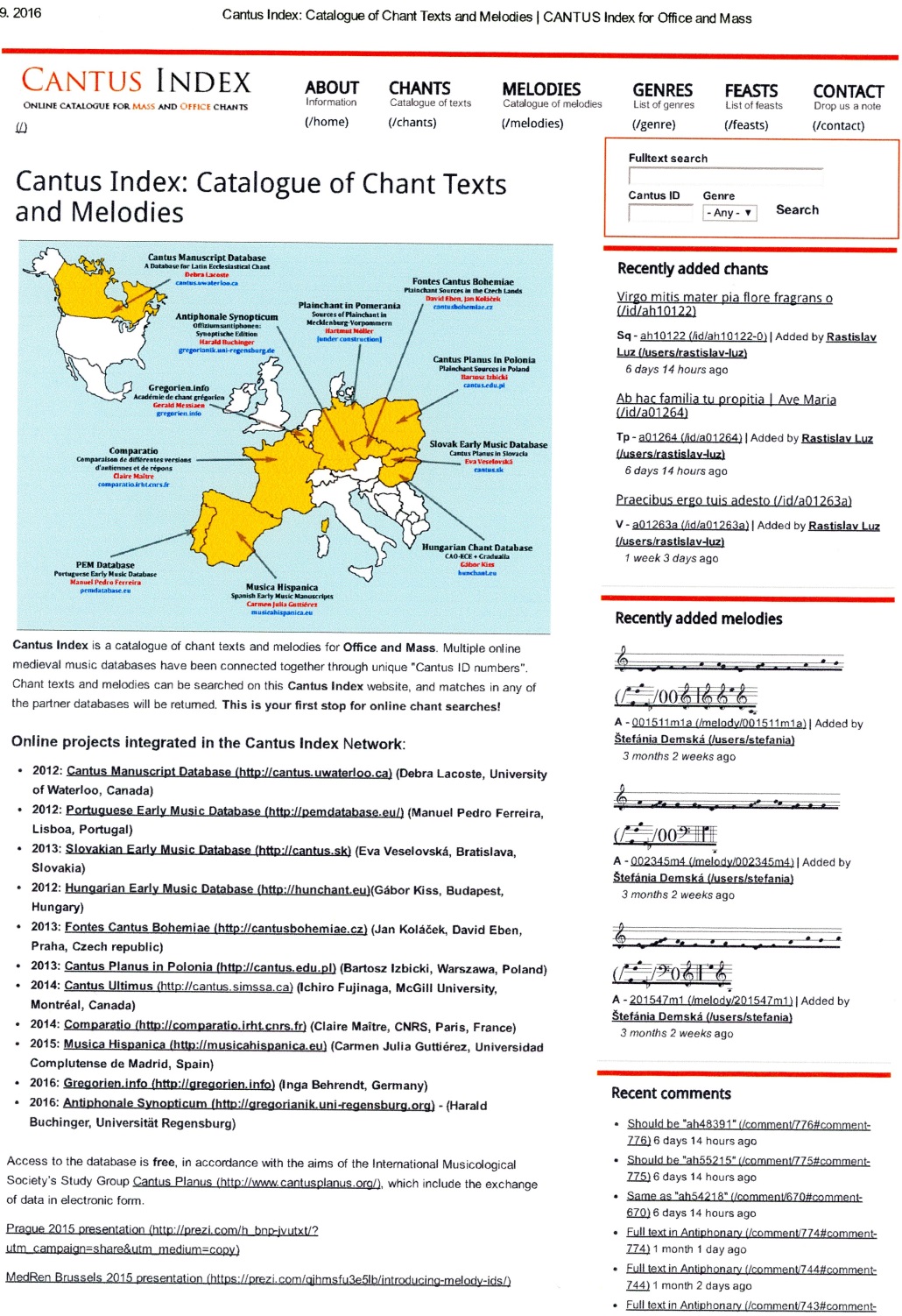 Nadnárodná databáza:

CANTUS INDEX
2012: prepojenie viacerých online národných a medzinárodných databáz stredovekých prameňov
jednotné "Cantus ID numbers" textov a melódií
http://cantusindex.org/
Online databázy integrované siete Cantus Index:
2012: Cantus Database (Debra Lacoste, University of Waterloo, Canada)
2012: Portuguese Early Music Database (Manuel Pedro Ferreira, Lisboa, Portugal)
2012: Slovak Early Music Database (Eva Veselovská, Bratislava, Slovakia)
2012: Hungarian Chant Database (Zsuzsa Czágany, Gábor Kiss, Budapest, Hungary)
2013: Fontes Cantus Bohemiae (Jan Koláček, David Eben, Praha, Czech republic)
2013: Cantus Planus in Polonia (Bartosz Izbicki, Warszawa, Poland)
2014: Cantus Ultimus (Ichiro Fujinaga, McGill University, Montréal, Canada)
2014: Comparatio (Claire Maître, CNRS, Paris, France)
2015: Musica Hispanica (Carmen Julia Gutiérrez, Universidad Complutense de Madrid, Spain)
2016: Gregorien.info (Inga Behrendt, Gerald Messiaen, Bernhard Schmid)
2016: Antiphonale Synopticum (Harald Buchinger, Universität Regensburg)
2018: Medieval Music Manuscripts Online (Dominique Gatté, Strasbourg, France)
Cantus: A Database for Latin Ecclesiastical Chant - Inventories of Chant Sources
http://cantus.uwaterloo.ca/
Cantus  - databáza rukopisov a tlačí, 153 rukopisov
základný systém spracovania rukopisov, skratky, čísla


fáza: publikácia René-Jean Hesberta: Corpus Antiphonalium Officii (fulltexty 12 najstarších rukopisov stredovekého ofícia z Európy)
fáza: systém prispievateľov + kontroly
fáza: implementácia do nadnárodnej databázy CANTUS INDEX


Systém označovania spevov: "CAO 1234" - "cao 1234" - "CANTUS ID 001234" najnovšie "Can 001234„

Bower Sequence Database – 326 prameňov (len incipity)
The Portuguese Early Music Database  
http://pemdatabase.eu/
- rukopisy a fragment do r. 1650 z Portugalska a Španielska (224 jednotiek, 17.965 spevov)
všetky fragmenty sú fulltextovo spracované
vybrané kompletné rkp. + polyfónne materiály
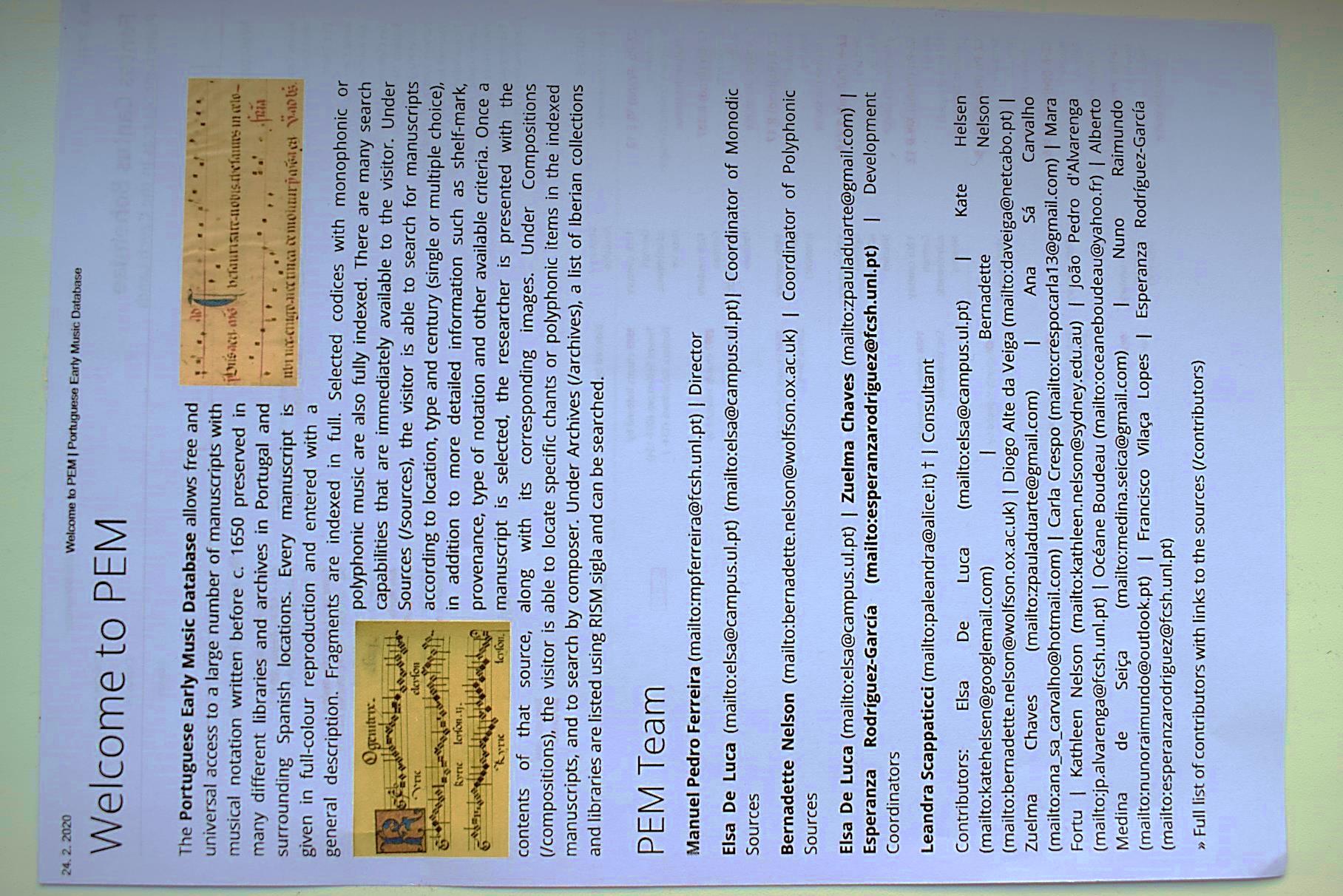 Hungarian Chant Database (HCD)  
http://hun-chant.eu/
- viacúrovňový systém spracovania rukopisov stredovekého Uhorska + susedných liturgických tradícií (rôzne výskumy J. Szendrei, L. Dobszaya, Z. Czagány, G. Kissa a i.)
-  materiál spracovaný vo forme incipitov i fulltextov
- systém CAO-ECE (edícia Corpus Antiphonalium Officii – Ecclesiarum Centralis Europae
- repertoár omšových i ofíciových kníh
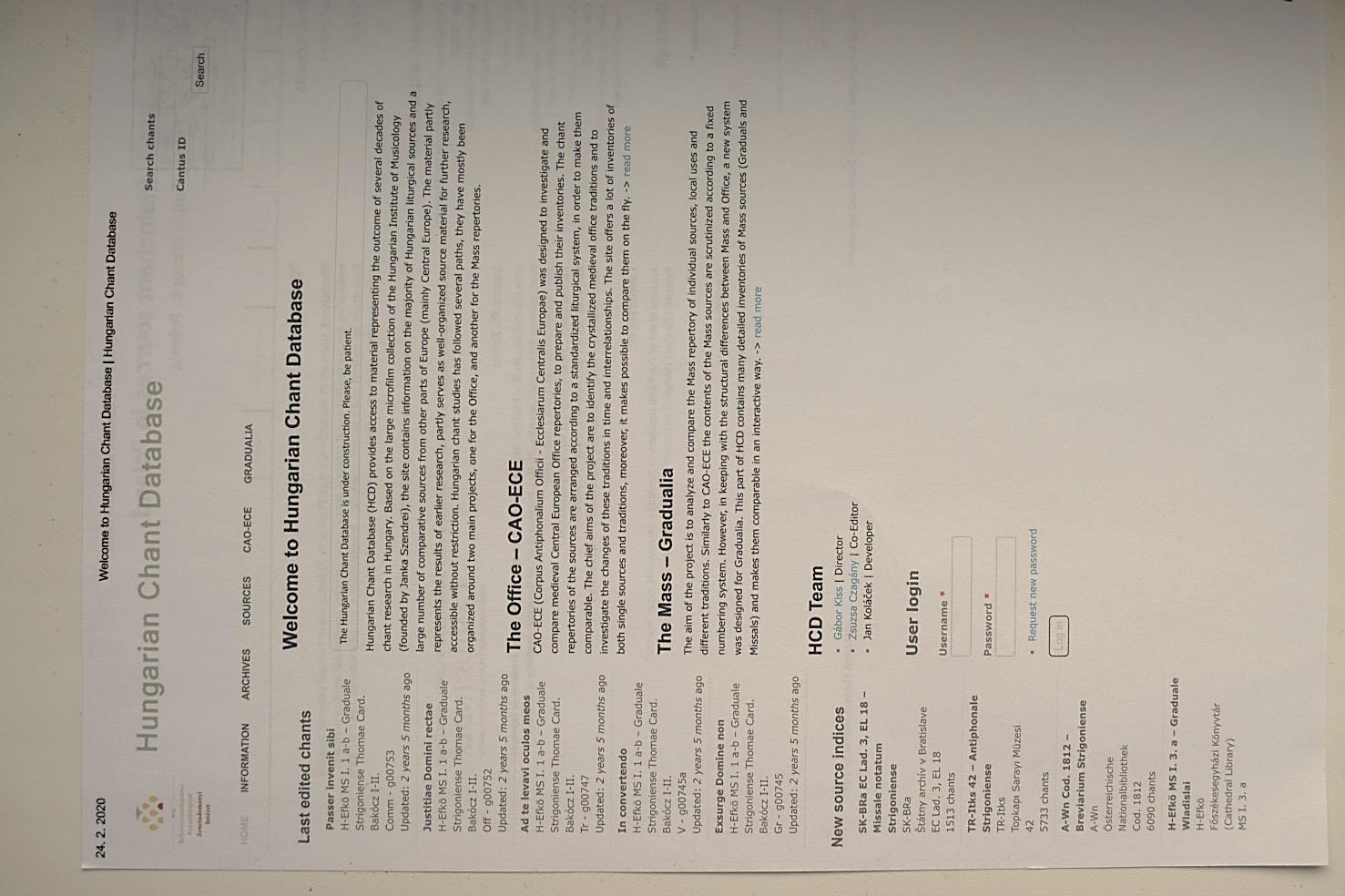 Fontes Cantus Bohemiae (FCB)  - databáza rukopisov českej proveniencie, 49 čiastočne importovaných rkp., 20.388 spevov, http://cantusbohemiae.cz/
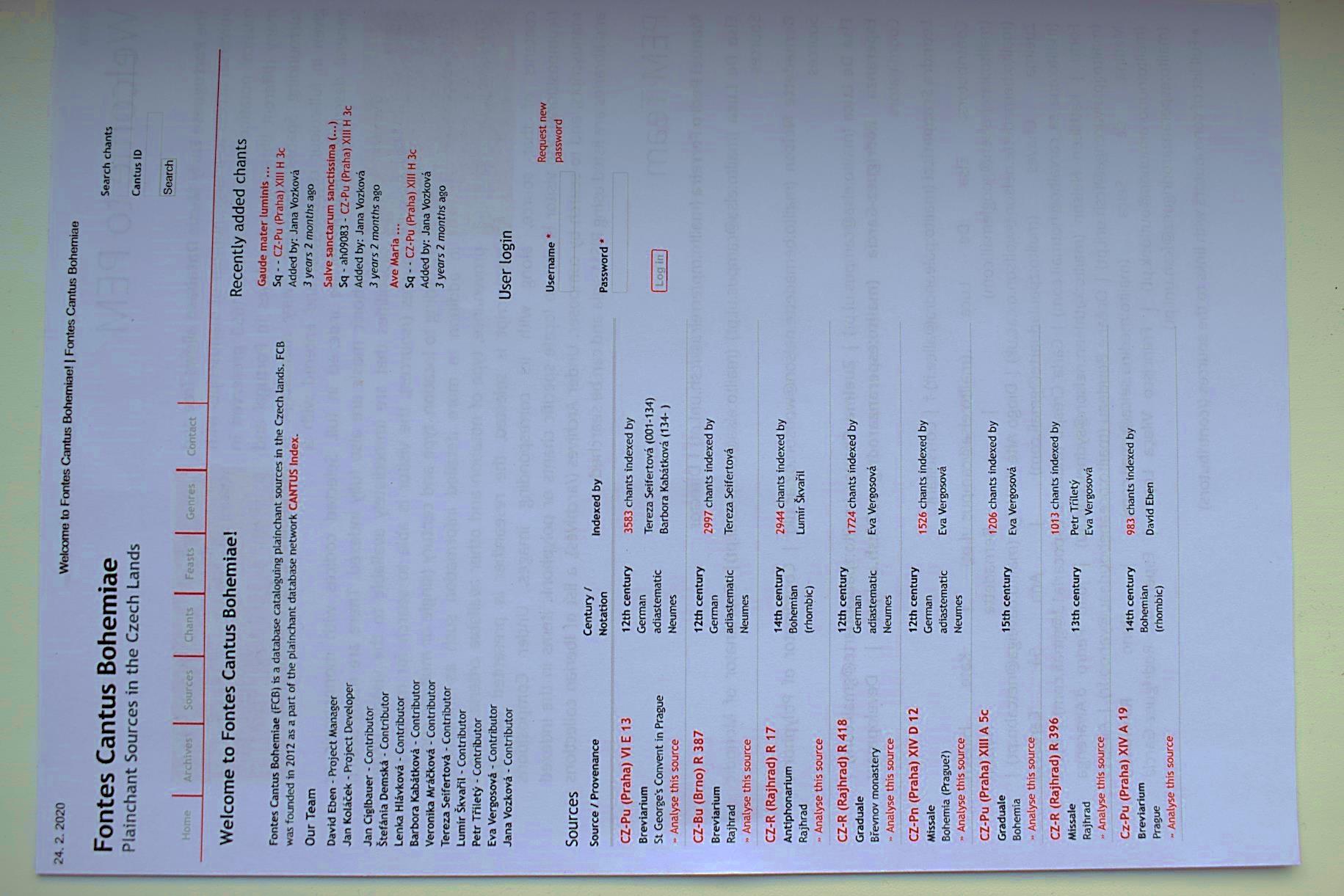 Plainchant sources in Poland - Cantus Planus in Polonia
http://cantus.edu.pl/  
- 62 rukopisov a tlačí, 23.418 spevov
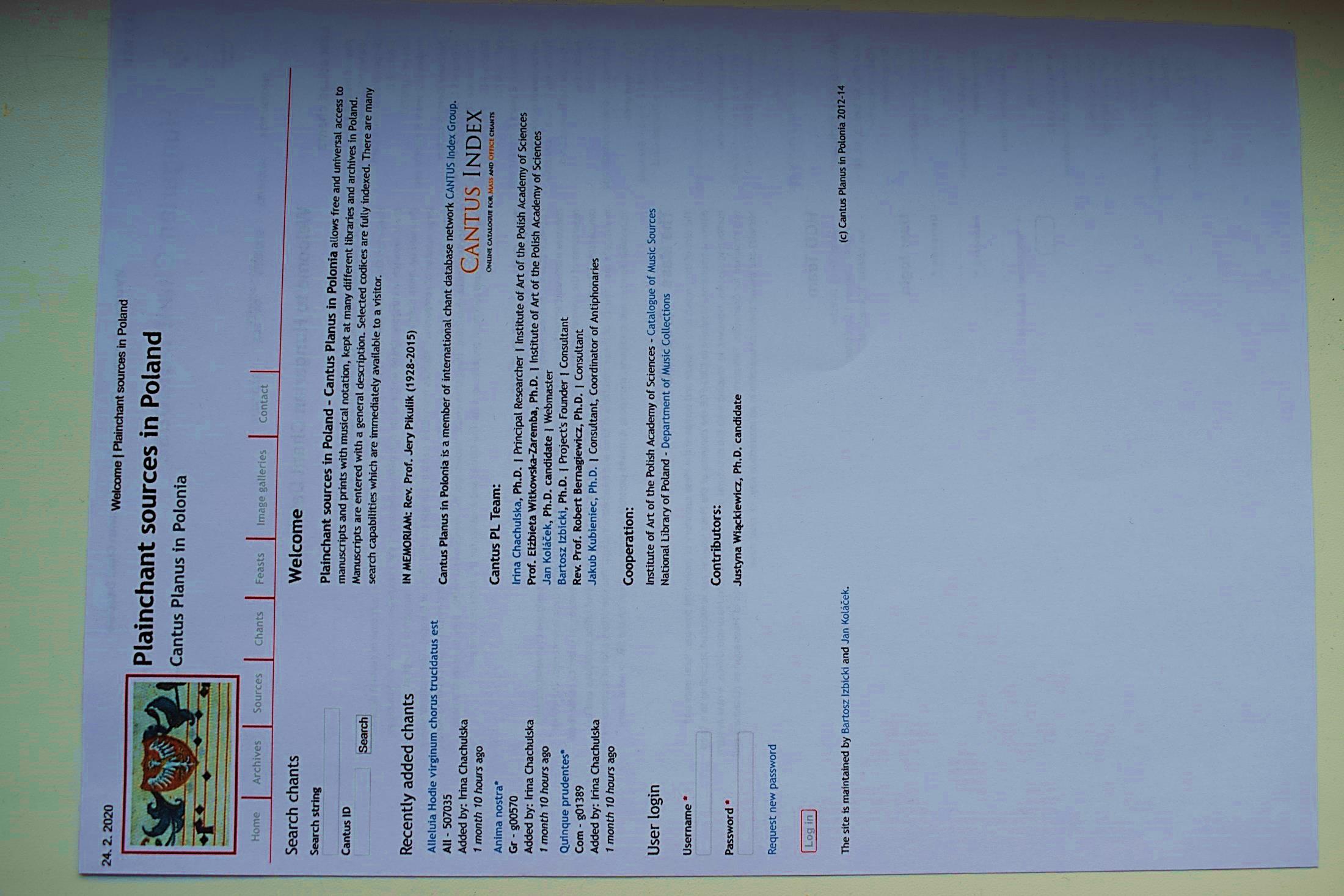 Cantus Ultimus
https://cantus.simssa.ca/
výskum na základe optického rozpoznávania znakov - optical music recognition (OMR) technologies 
transformácia existujúcej CANTUS database do „a state-of-the-art research environment“, kde bude možné vyhľadávanie hudby i textu
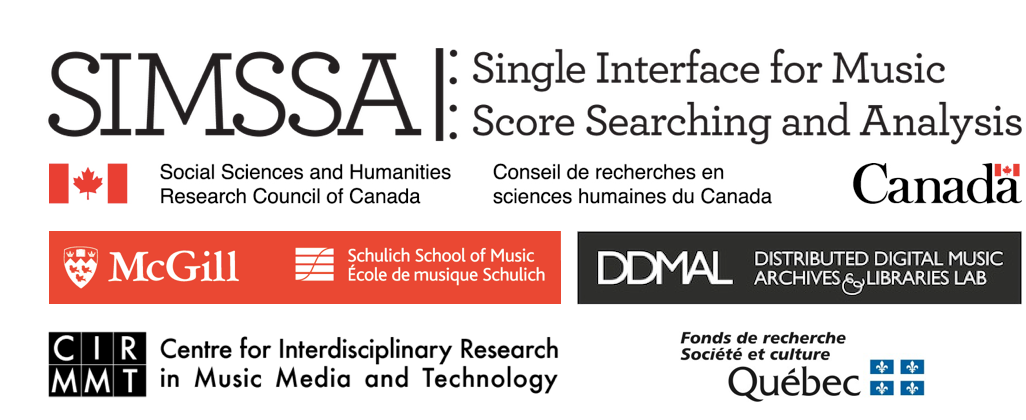 Comparatio (Claire Maître, CNRS, Paris, France)
http://comparatio.irht.cnrs.fr/cantus/index
komparatívna databáza, rôzne európske rukopisy, melodické prepisy antifón a responzórií v súčasnej notácii
60 rkp. Taliansko, Francúzsko, Rakúsko, Dánsko a i.)
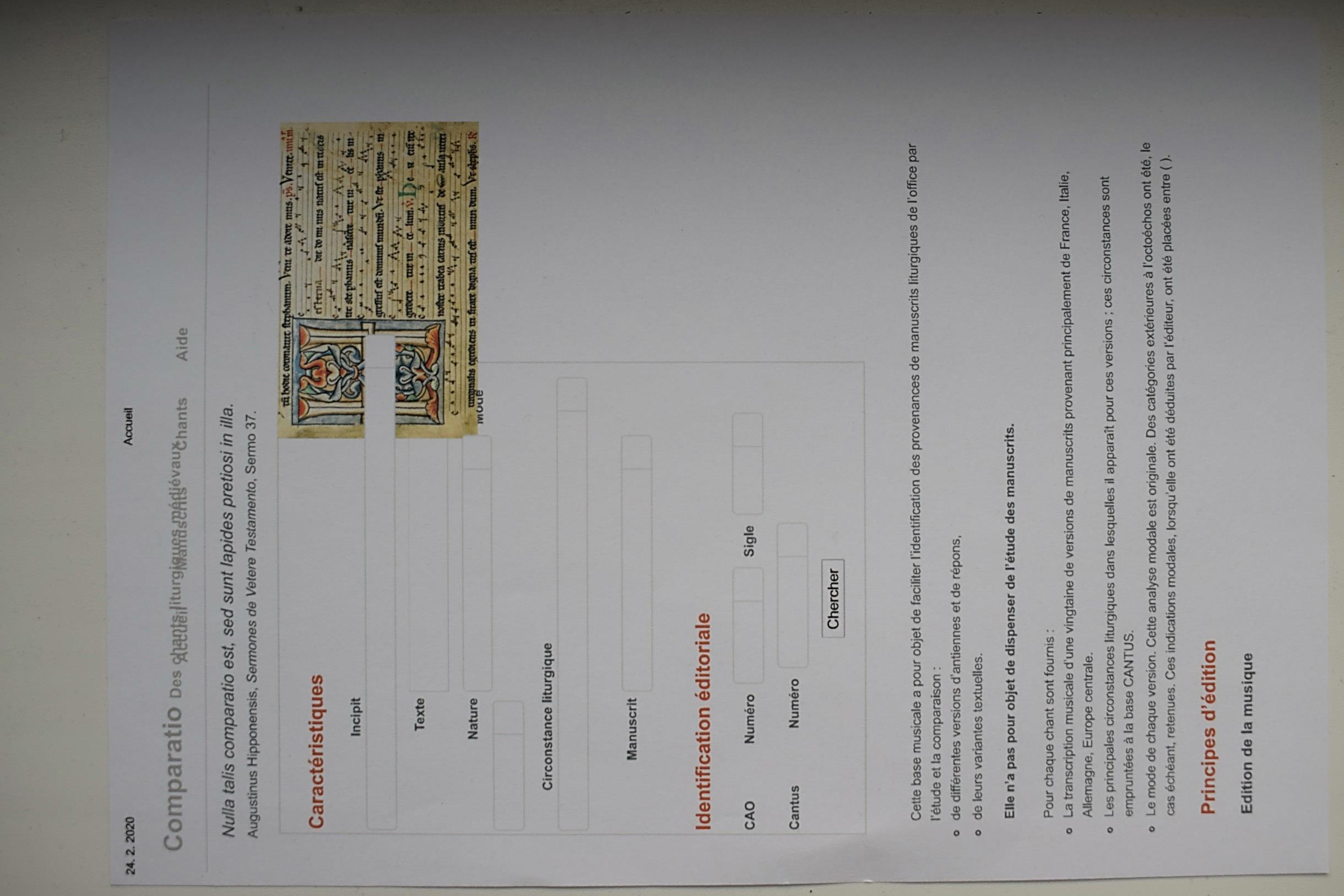 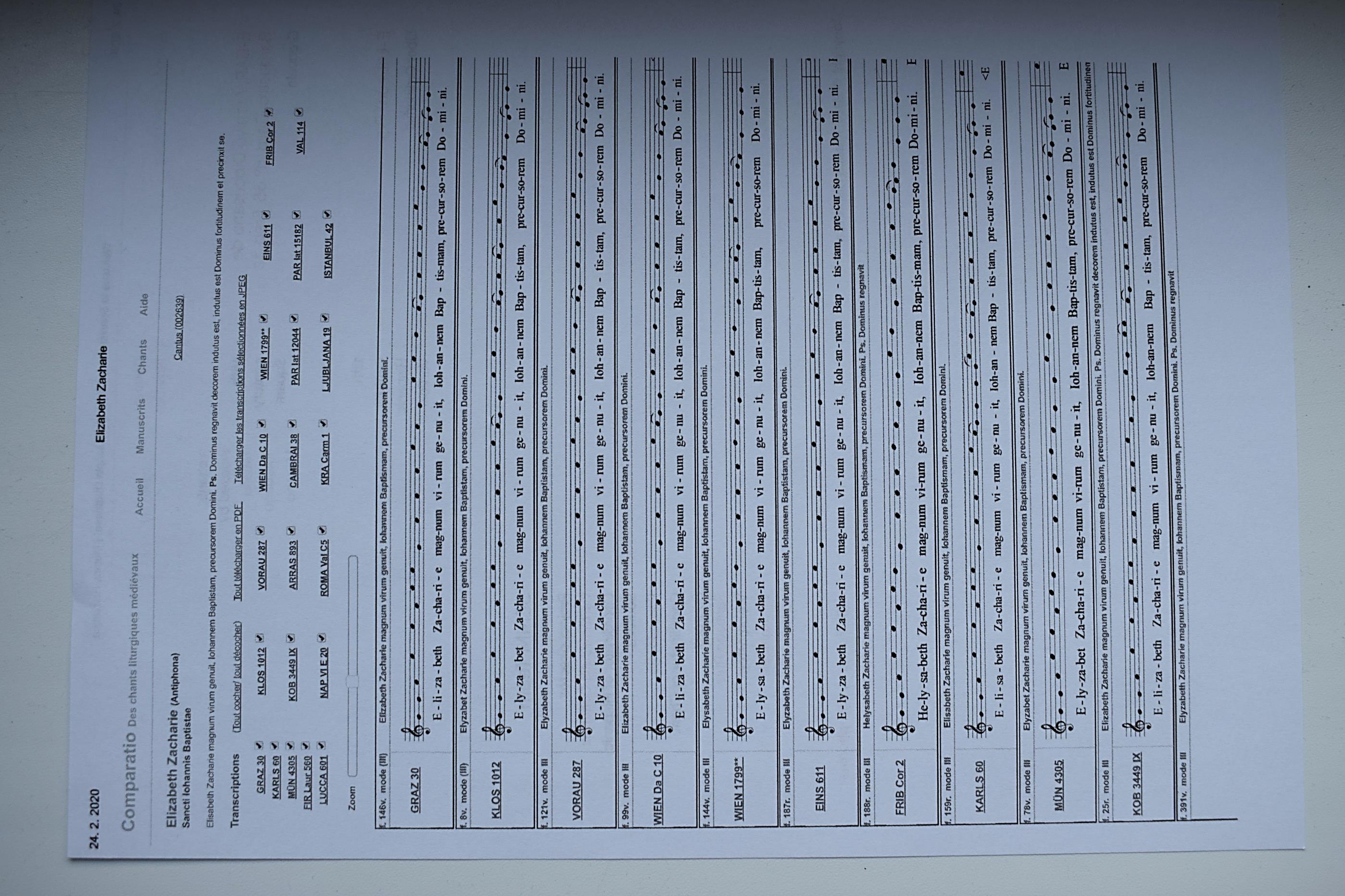 MUSICA HISPANICA -the Spanish Early Music Manuscripts Database (SEMM)
http://musicahispanica.eu/
rukopisy zo Španielska, 32.965 spevov, plánovaných 652 rukopisov
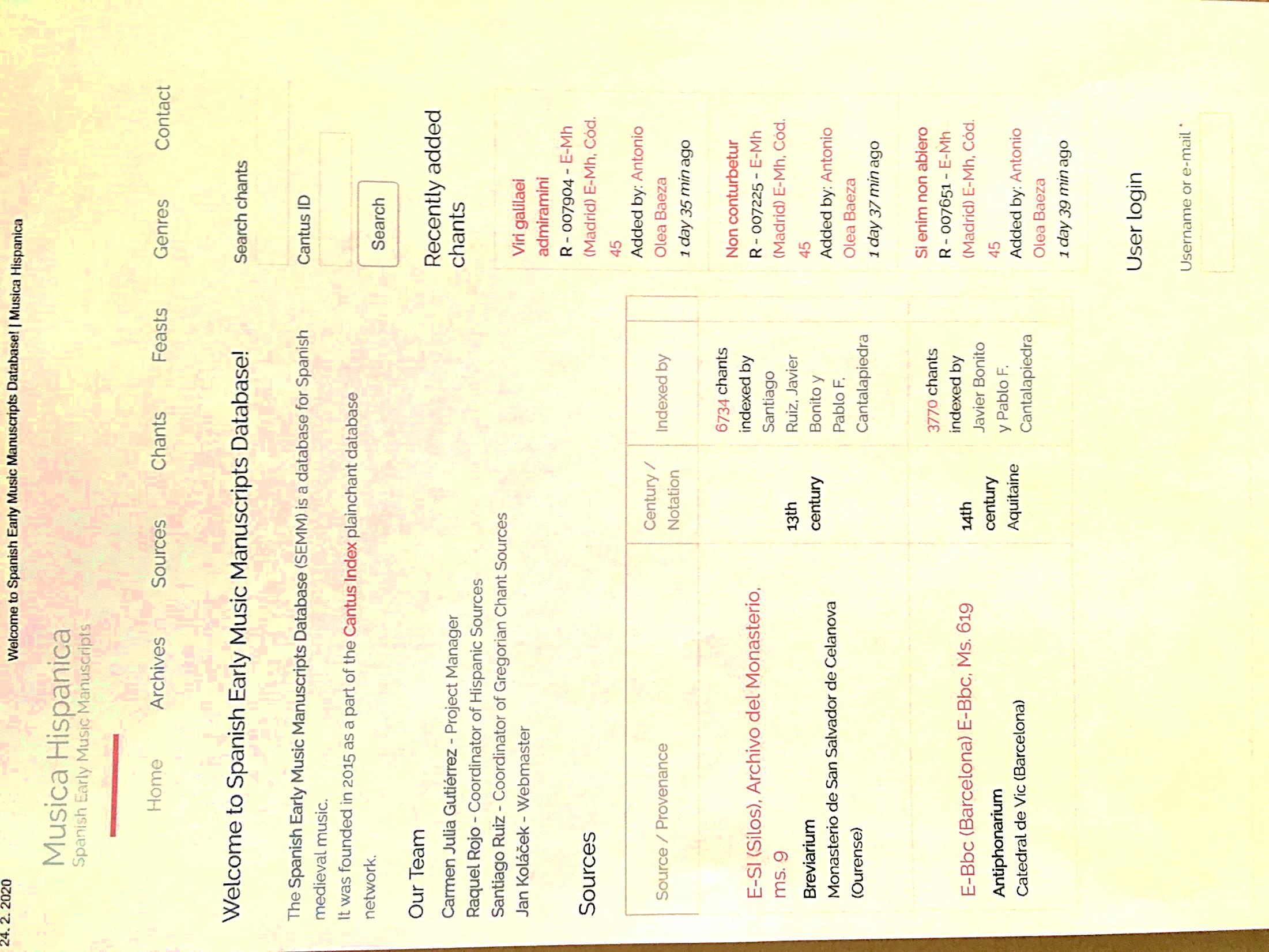 GREGORIEN.INFO
Gregorianisches Repertoire 
https://gregorien.info/de
-databáza obsahuje latinské spevy – omšové i ofíciové s prekladmi do nemčiny a francúzštiny (angličtiny), komentáre a analýzy textov + literatúru 

Dáta:
10.164 latinských spevov
10.159 nemeckých prekladov
4.783 francúzskych prekladov
77 anglických prekladov
5.459 liniek k 65 knihám Biblie
59.300 liniek k textom zo 435 publikácií a praktických príručiek
ANTIPHONALE SYNOPTICUM
http://gregorianik.uni-regensburg.de/
- ofíciové antifóny a omšové proprium
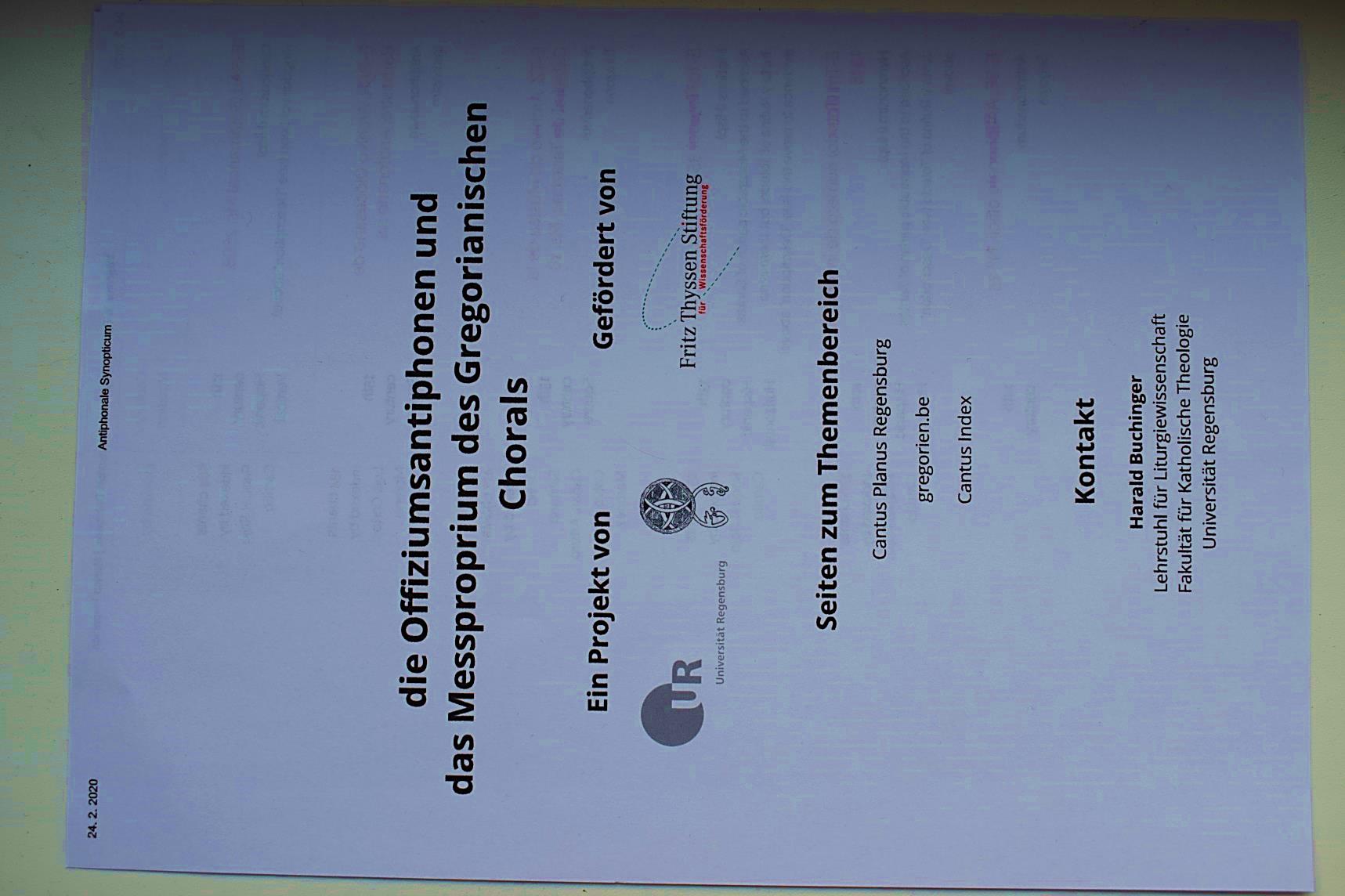 MMMO Database
Medieval Music Manuscripts Online Database
http://musmed.eu/

MMMO database je medzinárodná virtuálna knižnica hudobných prameňov zo stredoveku (do r. 1600)

Špeciálnym prínosom sú odkazy na rukopisy s notovanými prípiskami, marginálnymi poznámkami a rukopismi, ktoré nie sú kompletne notované
Browse sources
Browse archives

Pripravuje:
CANTUS IMPERII
Karolínske rukopisy (8th- 14th centuries), rôzne liturgické tradície.
CANTUS ROMANUS
Starorímske rukopisy
CANTUS ITALICUS
Talianske rukopisy (stredné a južné Taliansko)
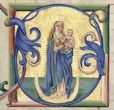 RUKOPISY v ČECHÁCH, na MORAVE a na SLOVENSKU
Stav:
stredoveké pamiatky hudobnej kultúry:  špecifická pramenná základňa
najstaršie hudobniny z časového obdobia od konca 11. do začiatku 16. storočia 

Miesto uloženia:
A) pôvodné miesto (cirkevné knižnice: fary, kláštory)
B) v rôznych štátnych - archívnych (štátne archívy, mestské archívy), knižničných (Národní knihovna Praha, SVK Olomouc, Moravský zemský archiv, Slovenská národná knižnica, Univerzitná knižnica, Ústredná knižnica Slovenskej akadémie vied /ďalej SAV/ a i.) alebo muzeálnych inštitúciách (České muzeum hudby, Slovenské národné múzeum a i.). 

Špecifiká materiálov:
kompletné rukopisy 
fragmenty
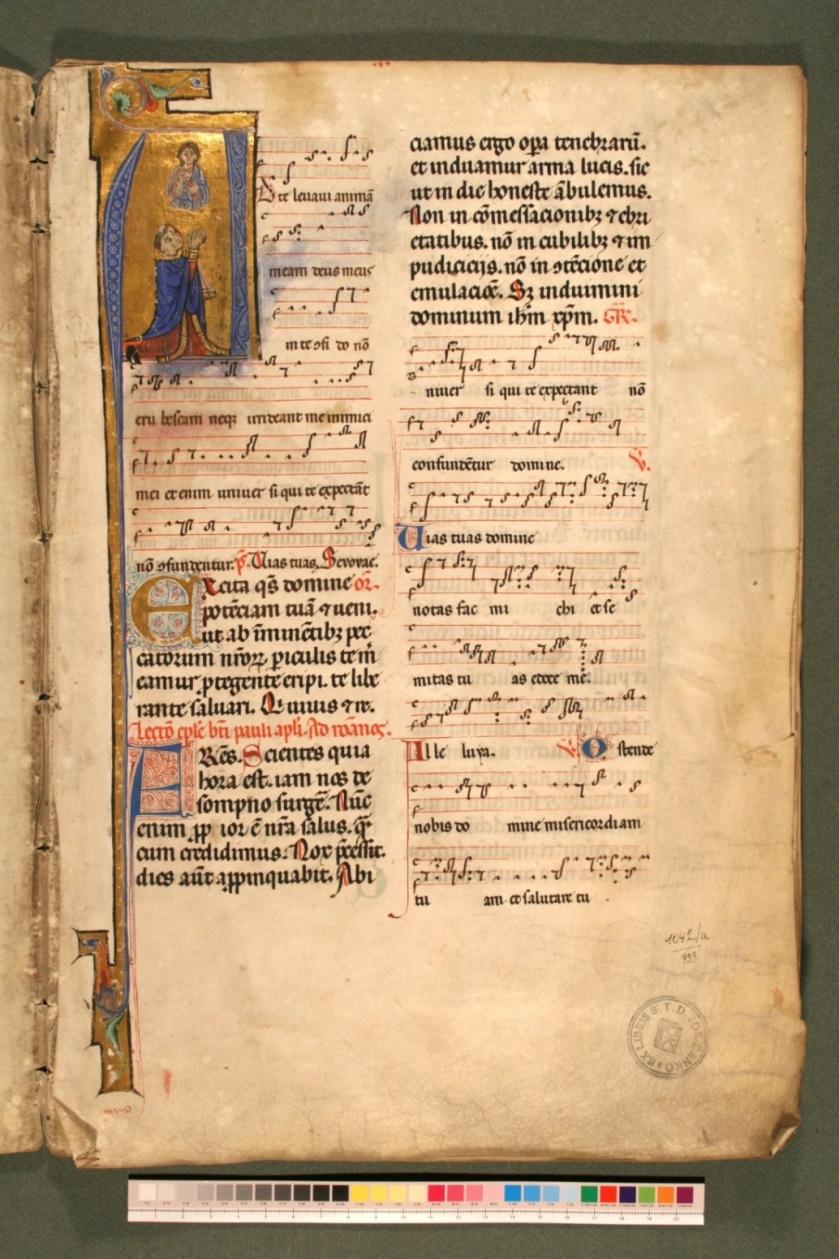 Database: Cantus Planus in Slovacia / Slovak Early Music Database – http://cantus.sk
výskum, analýza, spracovanie, publikovanie a digitalizácia = sprístupnenie stredovekých pamiatok hudobnej kultúry z územia Slovenska

Antiphonaries of Bratislava, Edition Memoria Slovaciae Medii Aevi Manuscripta – Memory of the World UNESCO: Slovenská národná knižnica Martin; 
Editions/ Monographies
Fragments research – Edition: Catalogus fragmentorum cum notis musicis medii aevi in Slovacia
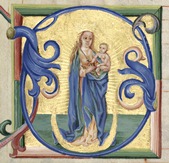 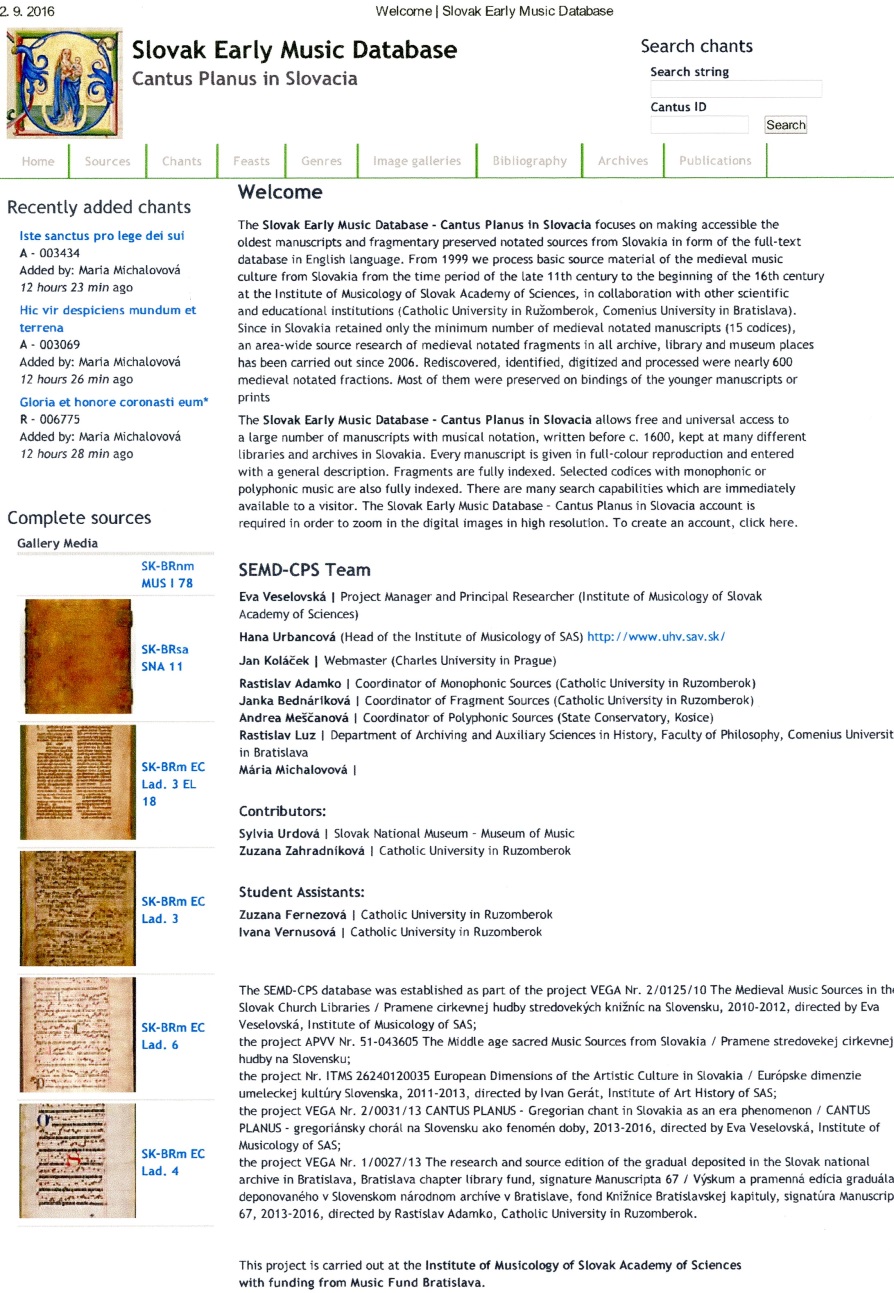 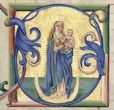 Cieľ slovenskej databázy stredovekých prameňov:

sprístupnenie všetkých stredovekých notovaných kódexov a fragmentov z územia Slovenska v spolupráci s konkrétnymi inštitúciami, ktoré stredoveké notované materiály vlastnia alebo ich deponujú
kompatibilita, kooperácia a spolupráca so zahraničnými inštitúciami

Tím:
ÚHV SAV
PhDr. Eva VESELOVSKÁ, PhD.
PhD. Students: Mgr. Veronika Garajová, Mgr. Štefánia Demská

Katedra archívnictva a pomocných vied historických FiFUK:
Mgr. Rastislav Luz, Mgr. Mária Michalovová

Katolícka univerzita v Ružomberku 
doc. ThDr. Rastislav ADAMKO, PhD., doc. PaedDr. Janka BEDNÁRIKOVÁ, PhD.; doc. PaedDr. Zuzana  Záhradníková, PhD.
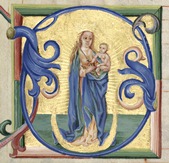 Systém spracovania rukopisov:
špecializované metodologické princípy:
Popis prameňa: schéma údajov

kodikologický
paleografický 
hudobno-liturgický popis

Konkrétny súhrn postupov pre všetky typy výstupov (databáza, pramenná edícia, katalóg) vychádza zo základných princípov kritickej edície prameňov. 

Štruktúra popisu:
špecifikácia miesta uloženia (ak je možné s aktuálnym názvom inštitúcie v súčinnosti so skratkami v RISM /Répertoire International des Sources Musicales/); 
odkaz na signatúru, 
zaradenie podľa typu liturgickej knihy, 
datovanie; provenienciu, typ notácie, typ písma, jednohlasný alebo viachlasný rukopis, druh materiálu (pergamen, papier), rozmery (údaj o rozmeroch celého fólia aj s okrajmi, rozmery zrkadla – písacej plochy, šírka jedného stĺpca /pri dvojstĺpcových rukopisoch/, výška notovej osnovy, veľkosť medzery, rozmery základnej neumovej štruktúry – punktum)
Home 
Archives 
Sources 
Chants 
Feasts 
Genres 
Image galleries
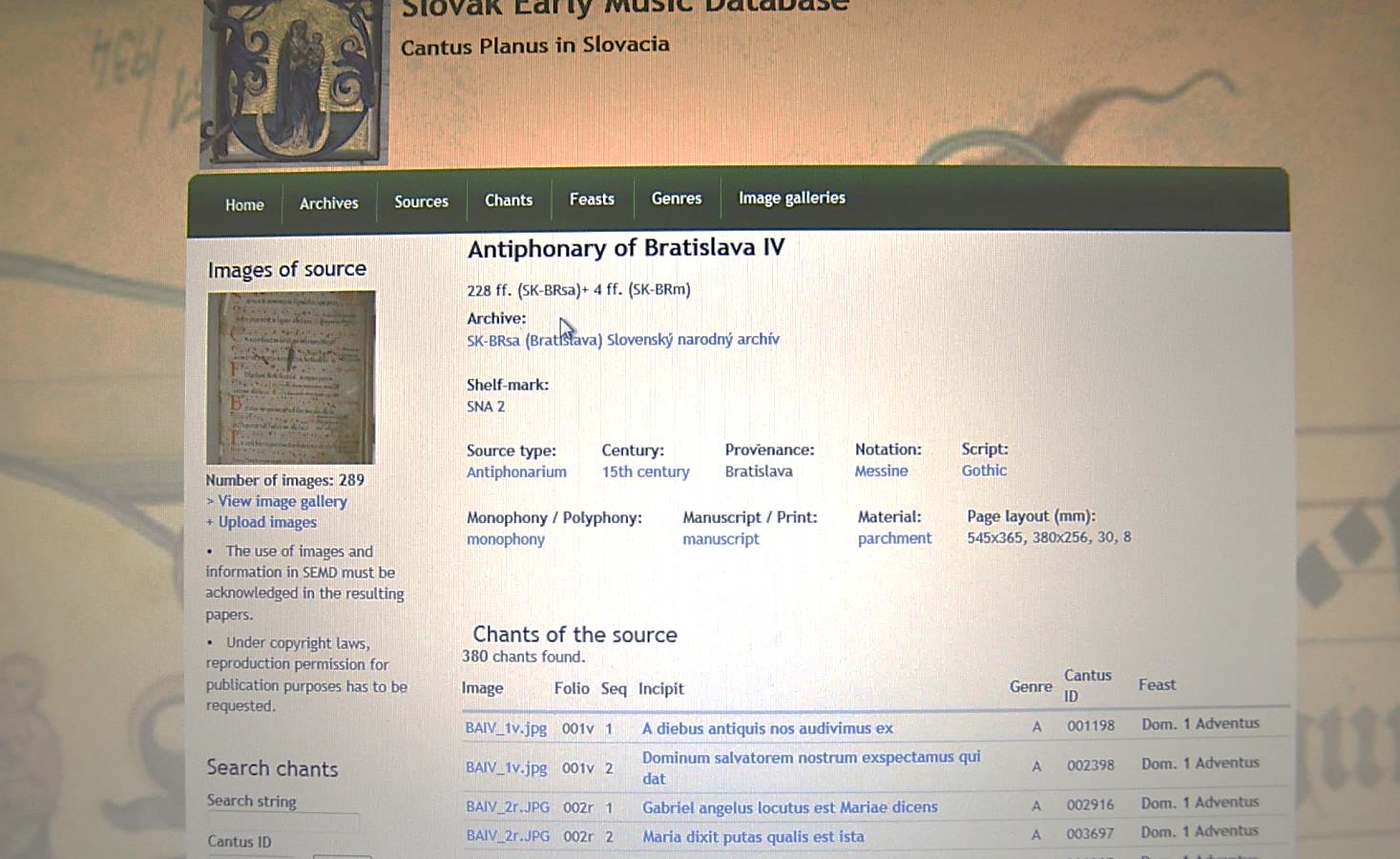 SK-BSa (Banská Štiavnica) Protocollum No.inv.269 16 MMBŠ 16K12 1587-1591, škatuľa 5

Archive: 
SK-BSa (Banská Štiavnica), Štátny archív v Banskej Bystrici, pobočka Banská Štiavnica
Shelf-mark: 
Protocollum No.inv.269 16 MMBŠ 16K12 1587-1591, škatuľa 5
Source type: 
Breviarium
Century: 
14th century
Provenance: 
Slovakia
Notation: 
Messine
Script: 
Gothic
Monophony / Polyphony: 
monophony
Manuscript / Print: 
manuscript
Material: 
parchment
Page layout (mm): 
503x335, 370x220, 100, 12, 3
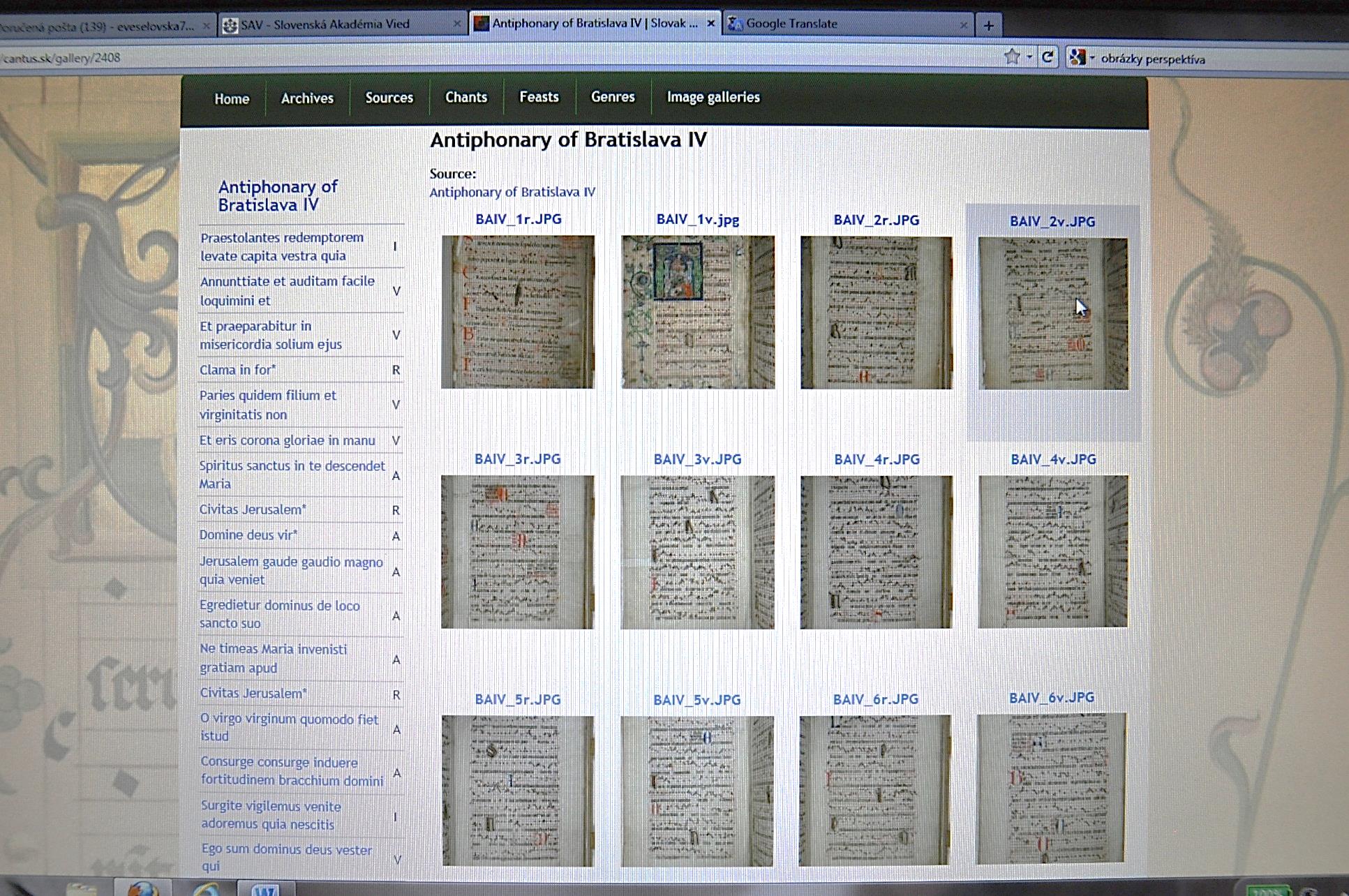 Image galleries – digitálna kópia fólia s odkazom na spev
Iné európske databázy:
https://www.uni-regensburg.de/Fakultaeten/phil_Fak_I/Musikwissenschaft/cantus/
DAVID HILEY, ROBERT KLUGSEDER
CANTUS NETWORK
https://gams.uni-graz.at/context:cantus
liturgia a hudba stredovekej cirkevnej provincie SALZBURG (sufragánne biskupstvá: Brixen, Freising, Passau, Regensburg)
vývoj rakúskej a bavorskej liturgickej tradície
komparácia a vyhodnotenie rukopisov:
primárne pramene: Libri Ordinarii (liturgický rítus, skrátená forma – forma scénara)
sekundárne pramene: antifonáre, breviáre, graduály, misály, sekvenciáre atď. 

Liber ordinarius obsahuje pravidlá pre všetky bohoslužby určitého kostola, kláštora, diecézy alebo skupiny kláštorov. Incipity spevov, čítaní, modlitieb pre ofícium, omšu a procesie. Obsahuje aj pokyny o bližšom prevedení konkrétnych slávení (ako, kde). Niekedy obsahuje aj dobové spresnenia, ktoré konkretizujú alebo udávajú pokyny k sláveniu určitých sviatkov alebo dôležitých slávení.
CODICOLOGICA  ET HYMNOLOGICA  BOHEMICA LITURGICA (CHOBOL)
http://www.hymnologica.cz/sequences

stránka, ktorá je venovaná stredovekému liturgickému repertoáru a rukopisom z Čiech
prepája 2 databázy: 
Manuscripti Liturgici Ecclesiae Pragensis: katalóg liturgických rkp. + popisy, cca 70 liturgických kníh od 8 – 16. stor., uchovávané, objednané a písané pre Katedrálu sv. Víta, resp. pre jej prax 
Index Sequentiarum Bohemiae Medii Aevi: katalóg sekvencií z liturgických rkp. Z Čiech, cca 270 sekvencií, najmä sekulárnych (nie monastické).
GNA 3 (spolu 32 signatúr): http://www.oeaw.ac.at/kmf/cvp/)http://www.oeaw.ac.at/kmf/cvp/fragmentphp/fragmente/signaturGET.php?Signatur=sn26414
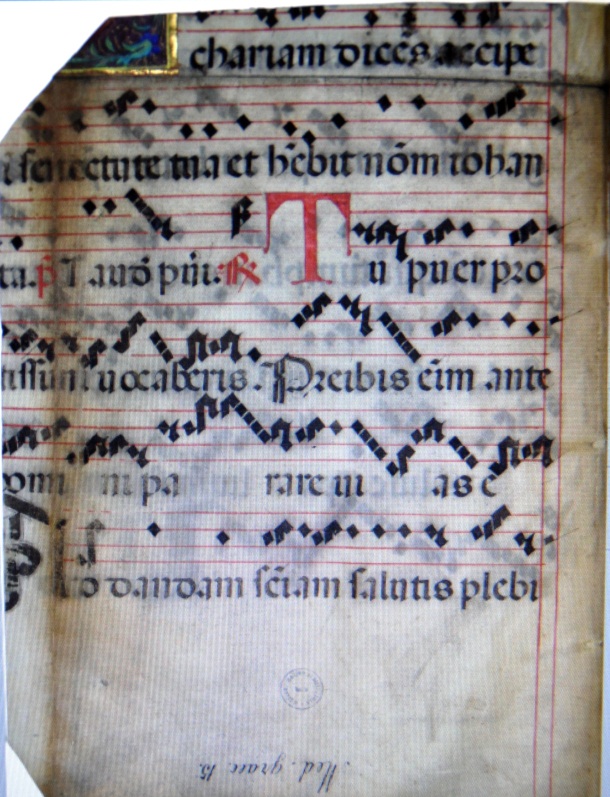 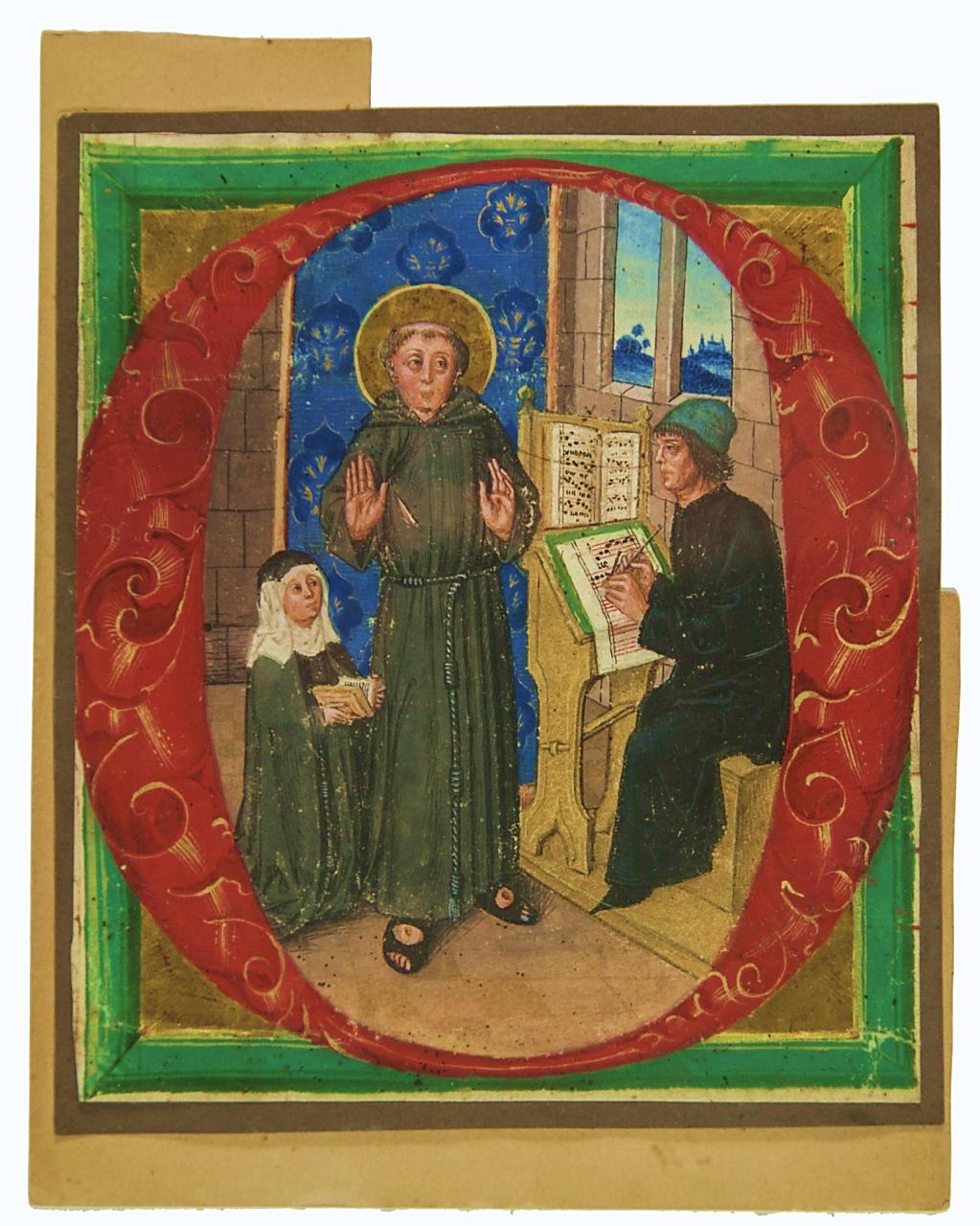 Ďakujem za pozornosť